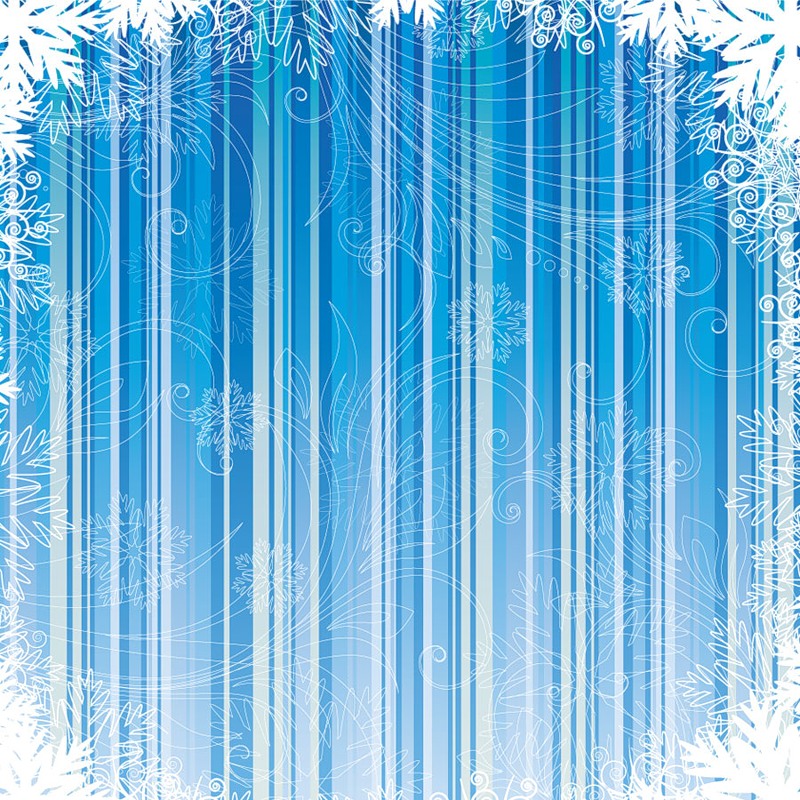 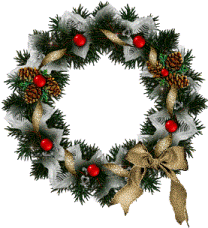 Новогодние обычаи и традиции
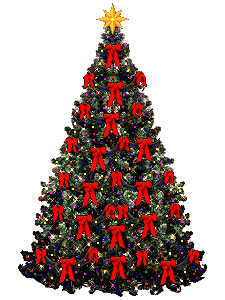 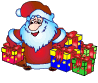 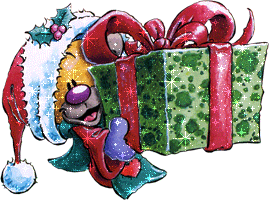 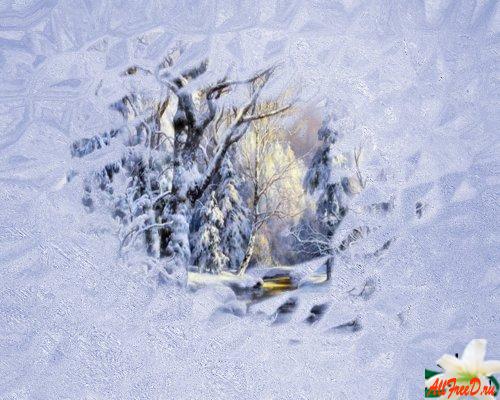 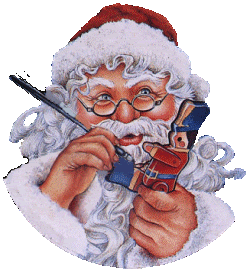 На календаре 
1 января. В этот день, как известно, начинается Новый год. Во все времена и у всех народов наступление Нового года считалось праздником, но не всегда этот день приходился на 1 января.
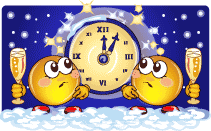 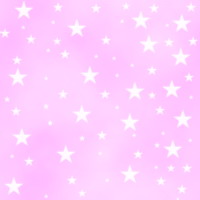 В Древнем Египте, например, Новый год праздновали в начале лета, во время разлива Нила.     
     В  Древней Греции начало года приходилось на самый длинный день в году - 22 июня. А летоисчисление греки вели от знаменитых Олимпийских игр, которые устраивались в честь легендарного Геракла.  Впервые календарь, в котором год начинался с 1 января, ввел римский император Юлий Цезарь.
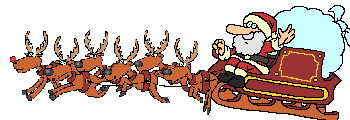 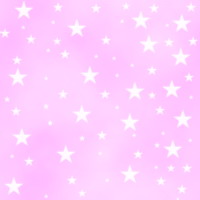 В среднии века в Англии Новый год встречали с приходом весны - 1 марта. 
    Во Франции, во времена Великой Французской революции, Новый год праздновали 22 сентября - в день образования Республики.
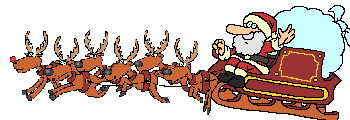 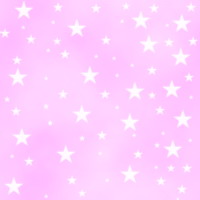 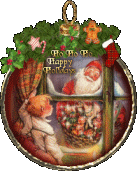 В России в новогоднюю ночь по домам ходили ряженые дети и взрослые. Одетые в маски и шкуры животных, они пели, танцевали, посыпали пол зерном, желая хозяевам богатого урожая.
    Праздновали Новый год в начале осени - 1 сентября. В 1700 году Петр Первый перенес празднование Нового года на 1 января, как это было принято во всех европейских странах.
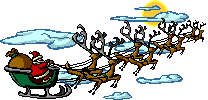 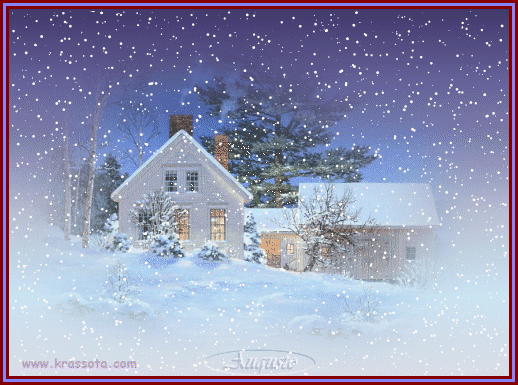 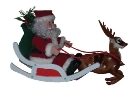 И в наши дни празднуют Новый год по-разному.
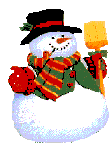 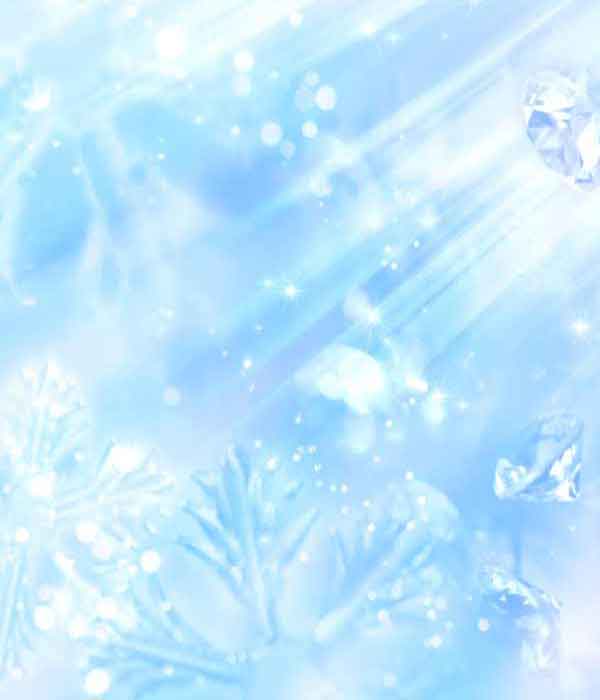 Швеция
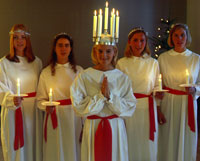 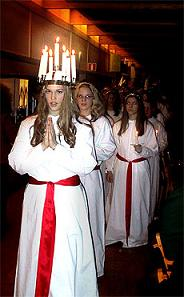 Санкта Люсия,В чудном мерцаньи,В зимнюю ночь дариСвета сиянье!Нас унося в мечтах,Словно на крыльях,Вспыхнет твоя свеча,Санкта-Люсия.В белом ты к нам вошла,Дева святая,О Рождестве ХристаНапоминая.Нас унося в мечтах,Словно на крыльях,Вспыхнет твоя свеча,Санкта-Люсия.
Королева света Лючия
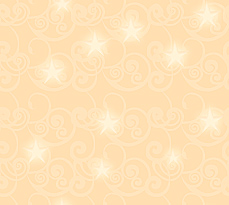 Финляндия
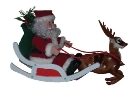 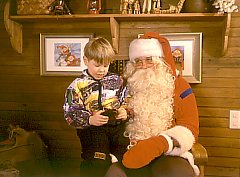 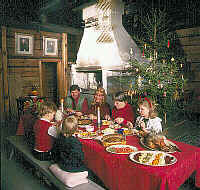 Финский Дед Мороз 
   Йоулупукки
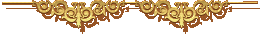 Франция
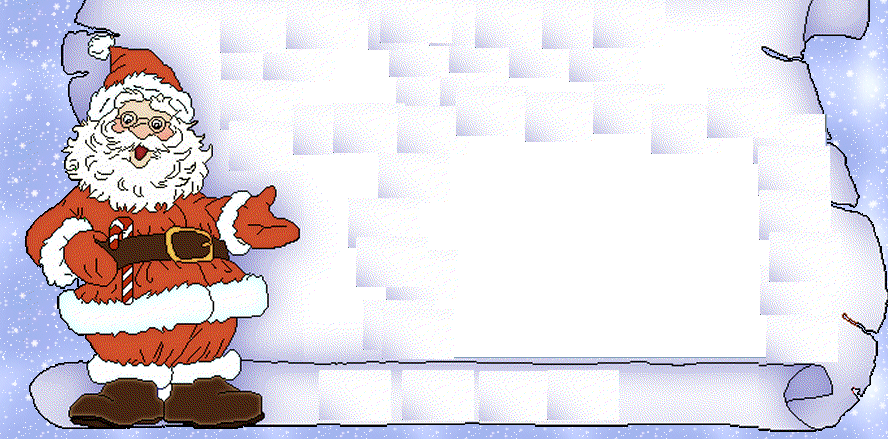 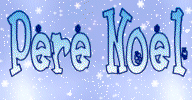 Накануне Рождества вечером дети наряжают елку и ждут прихода Пер Ноэля (на русский его имя переводится как Отец Рождества). 
    Новый год для французов — праздник, который справляют в компании друзей. Дарят друг другу обычно шоколад.
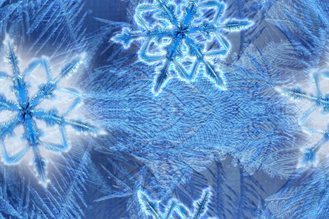 Чехия и Словакия
Святой Микулаш - это чешский Дед Мороз. Он приходит к детям в ночь с 5 на 6 декабря. Микулаш одет в длинную шубу, высокую шапку, в руках у него посох с закрученным в спираль верхом, за спиной - короб с подарками.
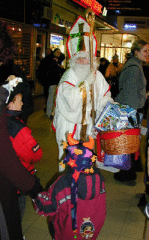 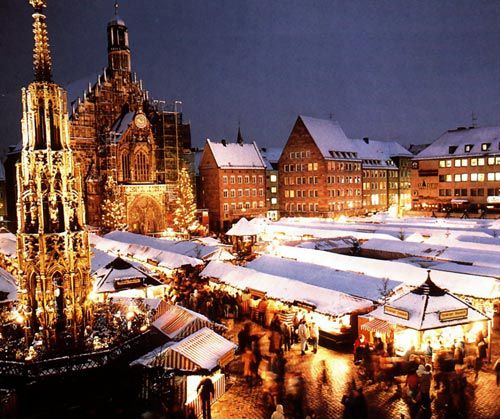 Микулаш
Голландия
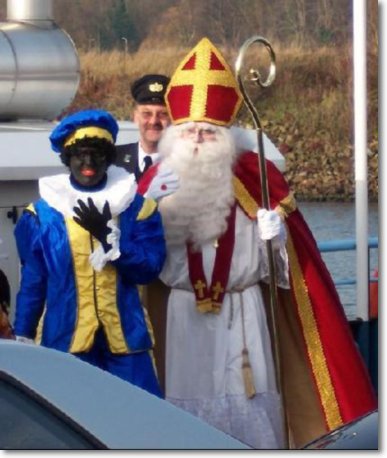 Синтерклаас - так местные жители величают Деда Мороза - приезжает на лодке в последнюю субботу ноября вместе со своим помощником - Черным Петером. Дети верят, что Петер - испанец, который отшлепает всех непослушных мальчиков и девочек.
Синтерклаас
Германия
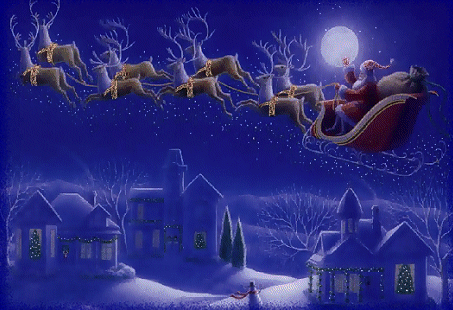 Санта Клаус появляется на ослике. Перед сном дети ставят на стол тарелку для подарков, которые им принесет Санта Клаус, а в башмаки кладут сено - угощение для его ослика.
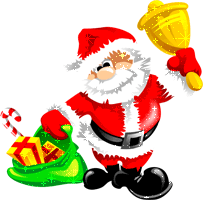 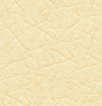 Венгрия
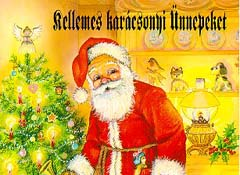 В Венгрии накануне Дня святого Николая дети ставят свои чисто вымытые ботинки на подоконник, и утром хорошие дети находят в них сладости, орехи и фрукты, и даже маленькие игрушки.
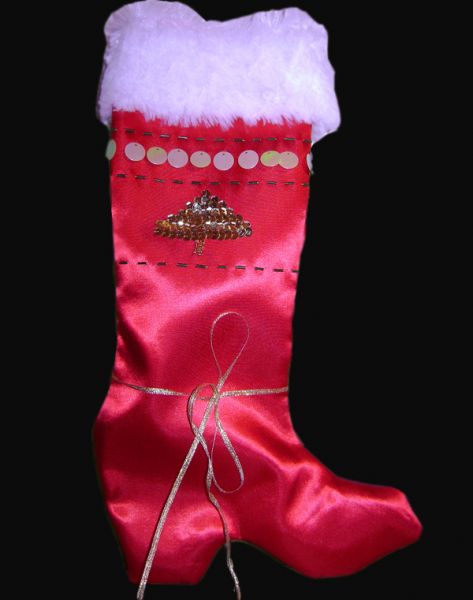 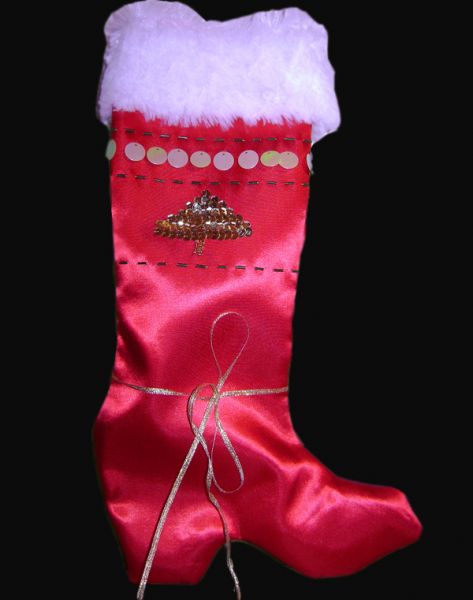 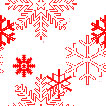 Италия
Баббо Натале
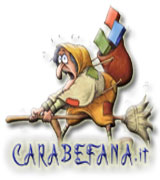 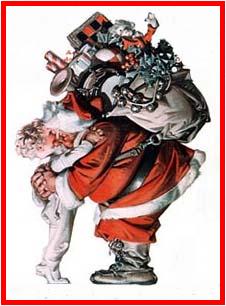 Фея Бефана
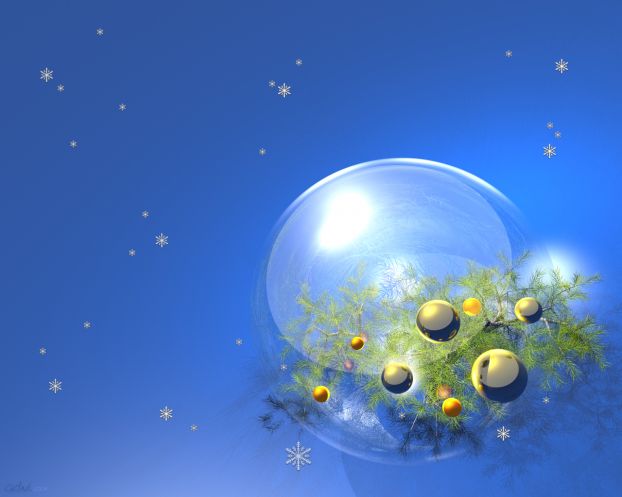 Англия
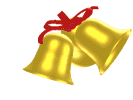 Деда Мороза зовут Санта Клаус. 
   В Англии возник обычай обмениваться к Новому году поздравительными открытками. 
Первая новогодняя открытка была напечатана в Лондоне в 1843 году.
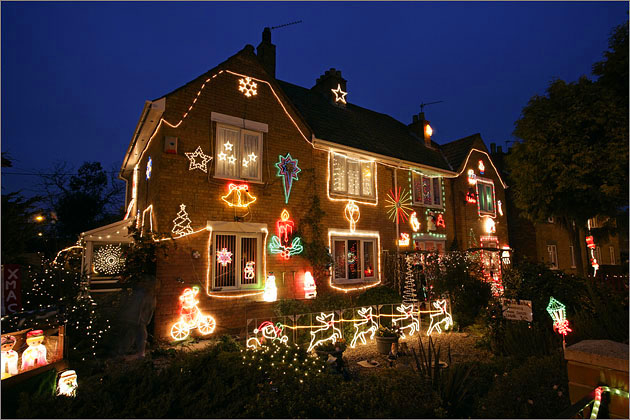 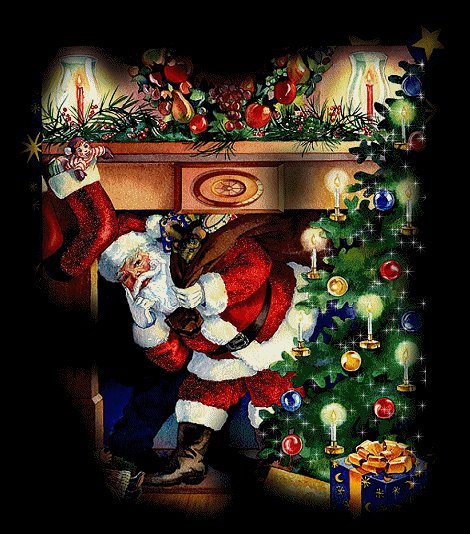 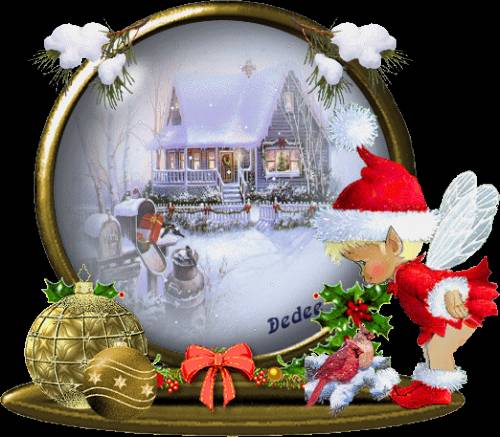 Шотландия
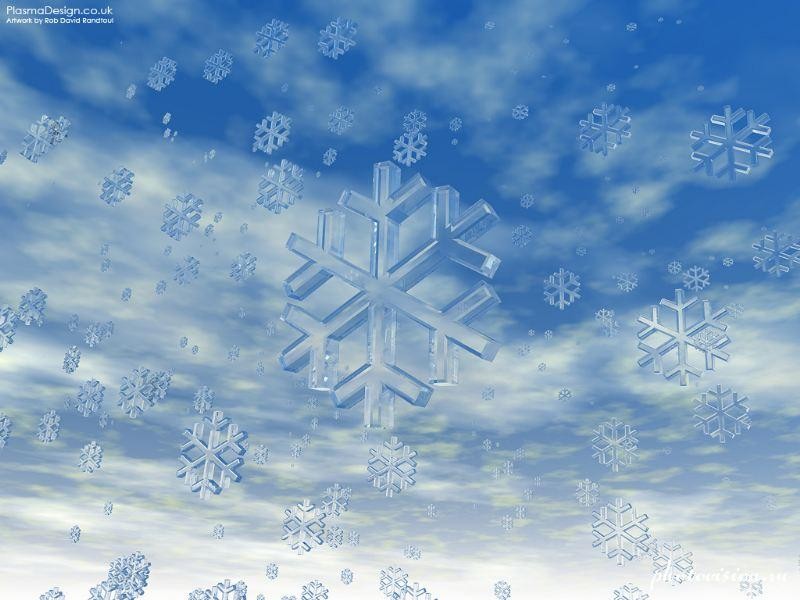 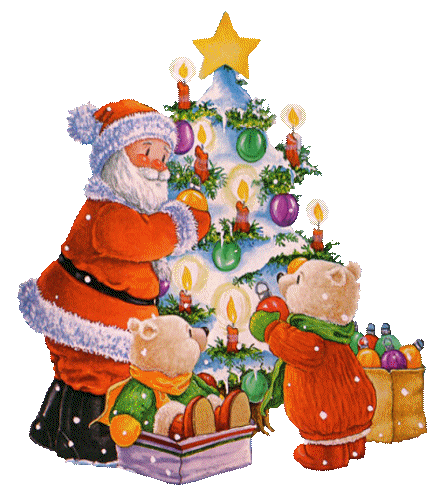 Старинный шотландский обычай также – это церемониальное поджигание бочки с дегтем, которую  катят по улицам, сжигая, таким образом, старый год и возвещая приход нового.
В Шотландии Новый  год называют Хогмани.
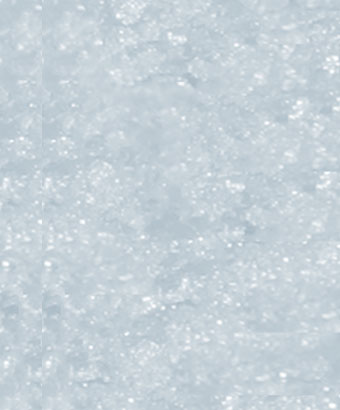 Ирландия
В Ирландии вечером накануне Нового года все открывают двери своих домов. Каждый, кто пожелает, может войти и будет желанным гостем. Его угостят и преподнесут стакан вина со словами: «За мир в этом доме и во всем мире!» На следующий день отмечается праздник дома. Интересна старинная ирландская традиция – дарить на счастье кусочек угля.
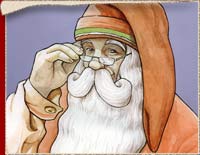 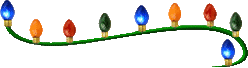 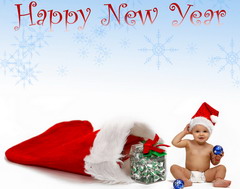 Япония
В Японии принято встречать Новый год в новой одежде. Считается, что это приносит здоровье и удачу.
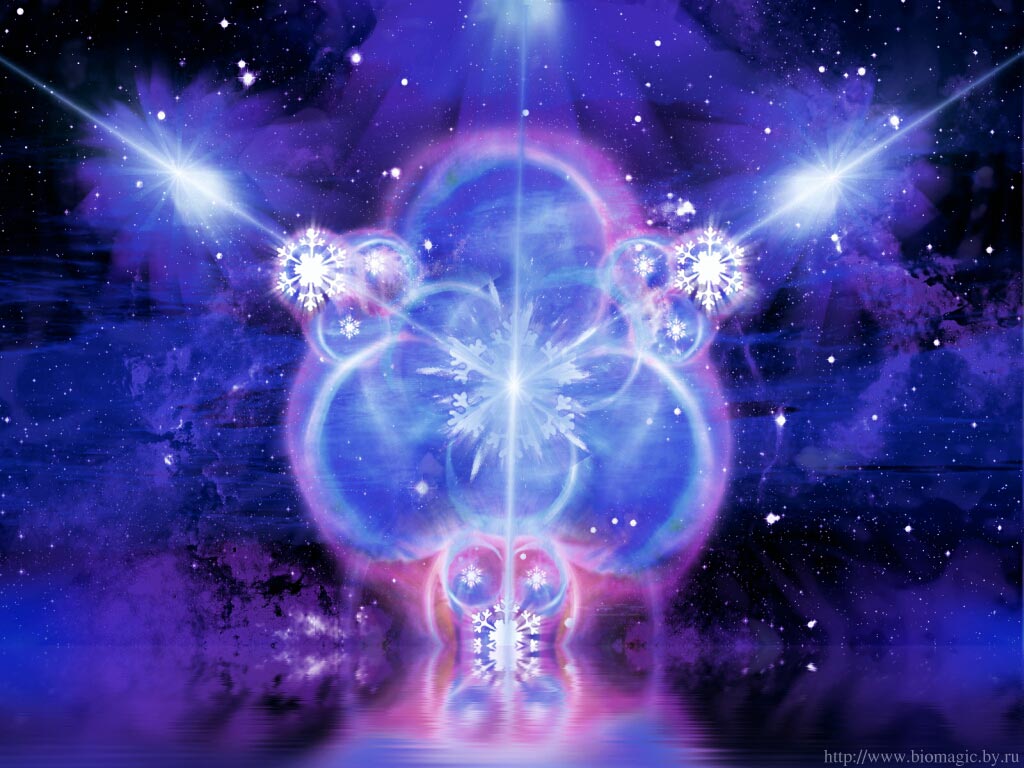 Китай, Индия
В Китае в  новогоднюю ночь на улицах и площадях зажигают бесчисленное множество маленьких фонариков.

    А в разных частях Индии Новый год отмечают в разное время года. В начале лета - праздник Лори. Дети заранее собирают у дома сухие ветки, солому, старые вещи. Вечером разжигают большие костры, вокруг которых танцуют и поют.
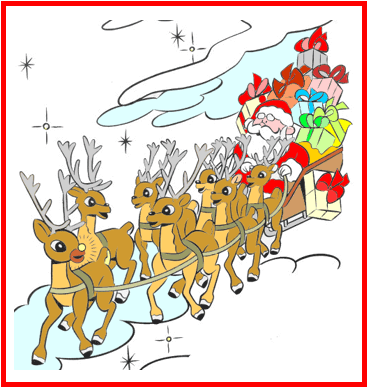 Непал, Вьетнам
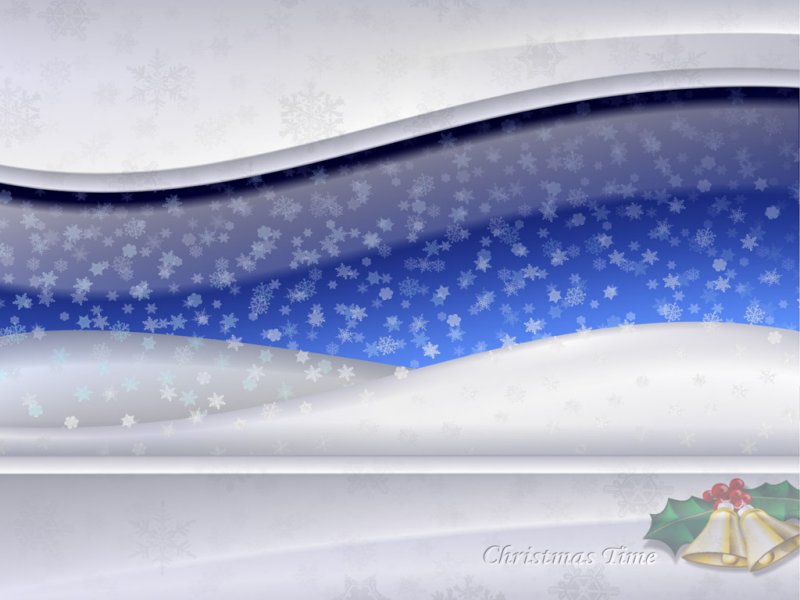 Во Вьетнаме Новый год - это праздник дружбы. Встречают его вьетнамцы ночью, а с наступлением сумерек они разводят костры в парках, садах и на улицах. У костров собираются целыми семьями и на углях готовят особые лакомства из риса. В Новогоднюю ночь прощают все обиды и забывают все ссоры.
    
     В Непале Новый год встречают с восходом солнца. Ночью, когда полная Луна, непальцы зажигают огромные костры и кидают в огонь ненужные вещи. На следующий день начинается Праздник красок, и тогда вся страна превращается в огромную радугу. Люди разрисовывают себе лица, руки, грудь необычным узором, а потом танцуют и поют песни на улицах.
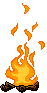 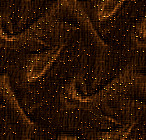 Бирма
Новый год в Бирме наступает 
1 апреля. 
Именно в это время здесь стоит знойная жара. Целую неделю люди с удовольствием поливают друг друга водой, идет новогодний праздник воды «тинджан».
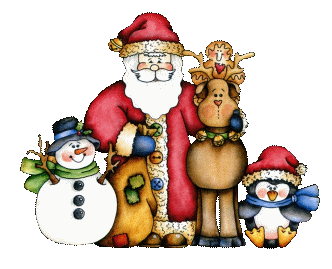 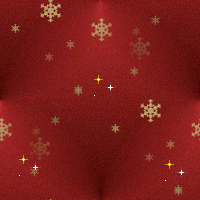 Израиль
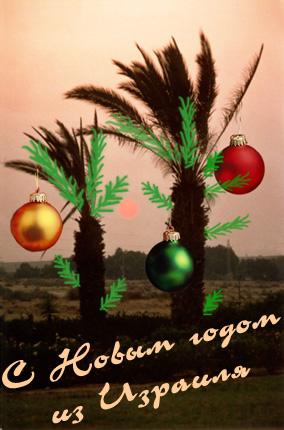 Новый год здесь называют Рош ха-Шан и празднуют его первые два дня месяца Сентября. 
     Рош ха-Шана – годовщина сотворения мира и начало царствования Бога. 
В этот день вновь подтверждается принятие Бога, как владыки. 
Праздник Новый год - это день интесивных молитв и сдержанного веселья.
Эфиопия
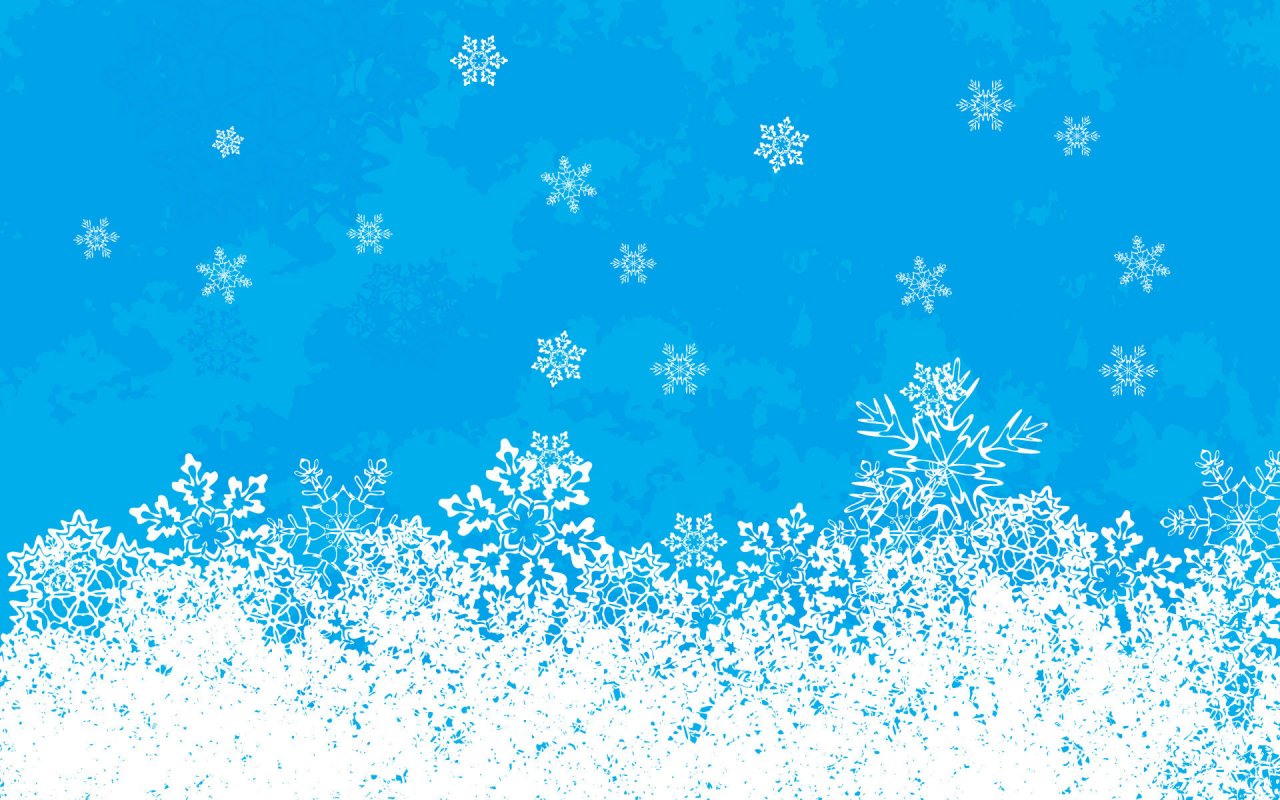 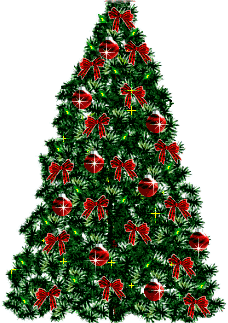 11 сентября наступает Новый год в жаркой Эфиопи. 
    Он совпадает с окончанием больших дождей и началом сбора урожая. В новогоднюю ночь устраиваются праздничные шествия, веселые игры и гулянья, самые смелые соревнуются в прыжках через огонь.
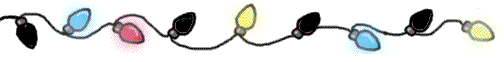 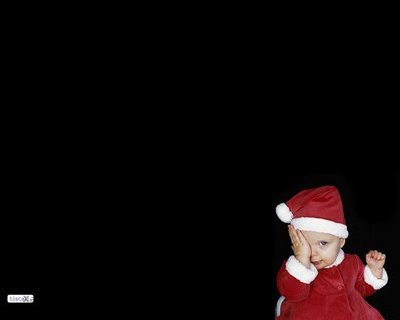 Куба
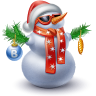 На Кубе детский новогодний праздник называется День Королей. Королей-волшебников, приносящих подарки детям, зовут Бальтасар, Гаспар и Мельчор.   
Накануне дети пишут им письма, в которых рассказывают о своих заветных желаниях.
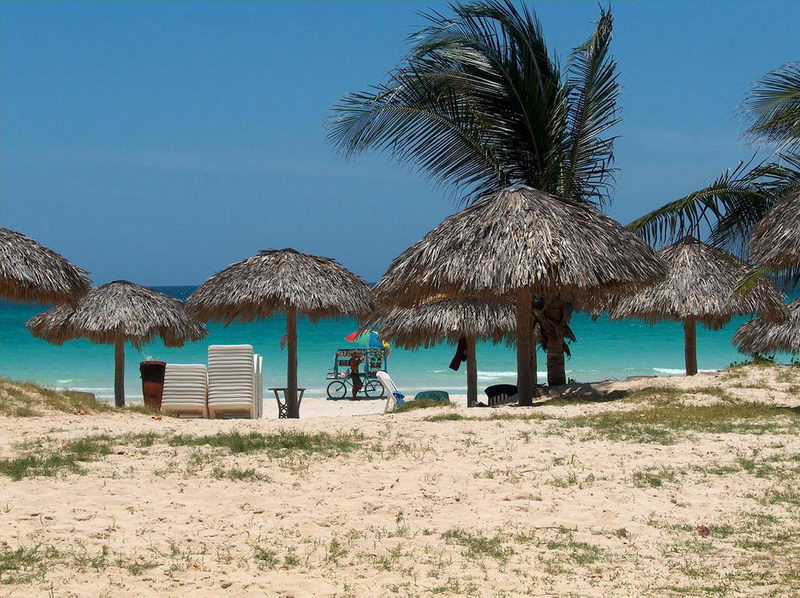 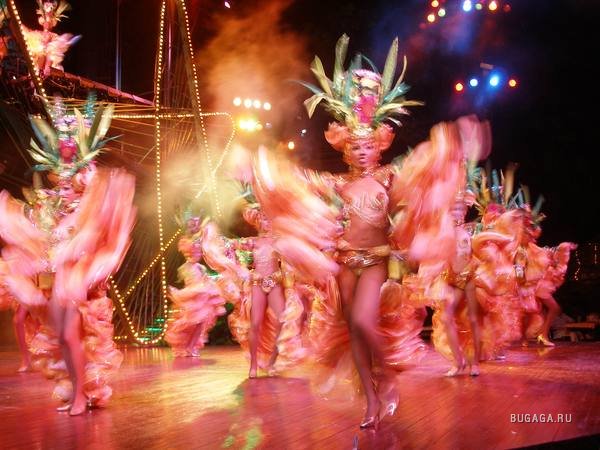 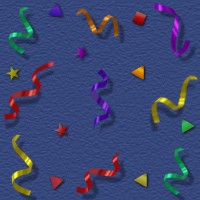 Панама, Афганистан
В Панаме в полночь, когда Новый год только начинается, звонят во все колокола, завывают сирены, гудят автомобили.   Сами панамцы же - и дети, и взрослые - в это время громко кричат и стучат всем, что попадется им под руки. И весь этот шум для того, чтобы "задобрить" год, который наступает. 
    
    21 марта празднуют Новый год в Афганистане, называется этот праздник – Навруз. Это время начала сельскохозяйственных работ. Старейшина села проводит в поле первую борозду. В этот же день открываются веселые ярмарки, на которых выступают фокусники, канатоходцы, музыканты.
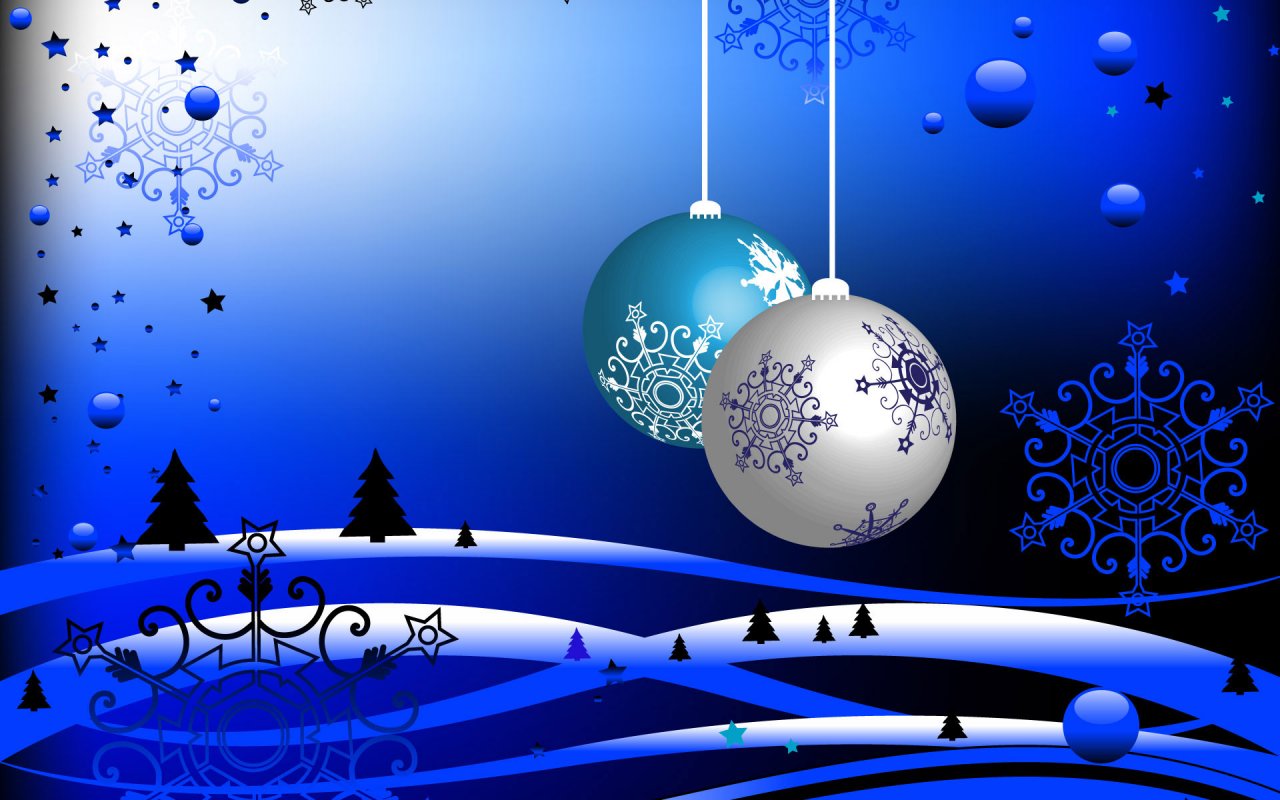 Имена Деда Мороза
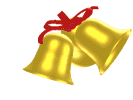 Финляндия – Йоулупукки; 
Франция – Пэр-Ноэль; 
Италия – Баббо Натале; 
Швеция – Йолотомтен или Юль Темтен; 
Дания – (два деда) Юлеманден и Юлениссен; 
Норвегия – Юлебукк; 
Голландия – Синтерклаас; 
Австрия – святой Сильвестр; 
США – Санта Клаус;  
Словакия – Ежишек;
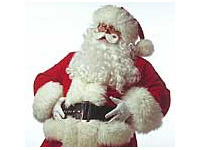 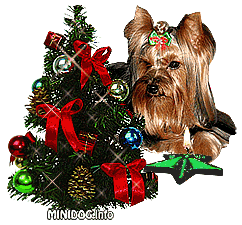 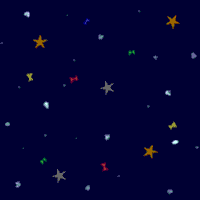 Имена Деда Мороза
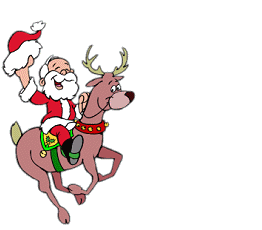 Чехия, Польша – Микулаш; 
Кипр – святой Василий; 
Калмыкия – Зул (ездит верхом на осле); 
Монголия – Увлин Увгун; 
Камбоджа – где нет ни мороза, ни снега, ни зимы, провожает старый год  и встречает новый  - Дед Жар; 
Япония – Одзи-сан; 
Румыния – Мош Джарилэ; 
Китай – Шань Дань Лаожен; 
Узбекистан – Корбобо и Коргыз (снегурочка), «снежный дедушка» въезжает верхом на осле в сопровождении снегурочки бегущей  у стремян.
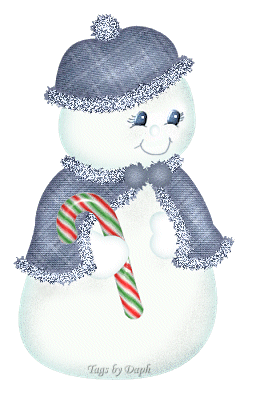 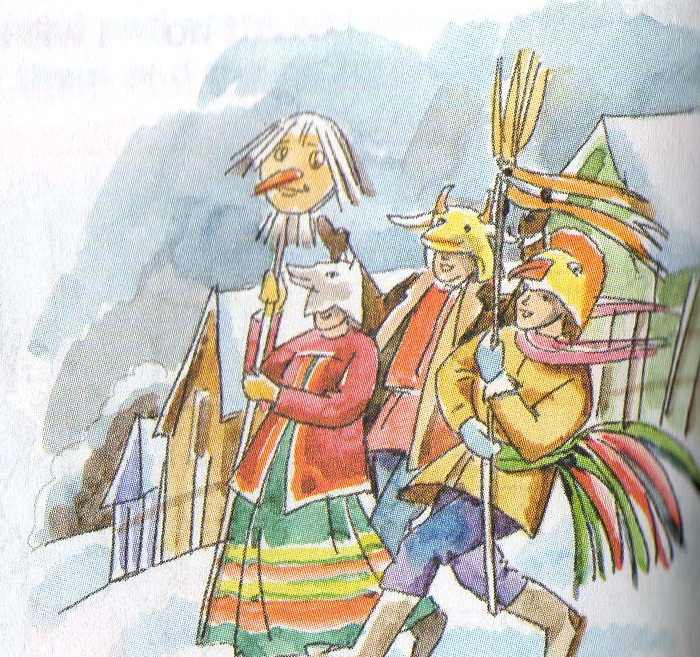 Пришли Святки: гаданья да колядки
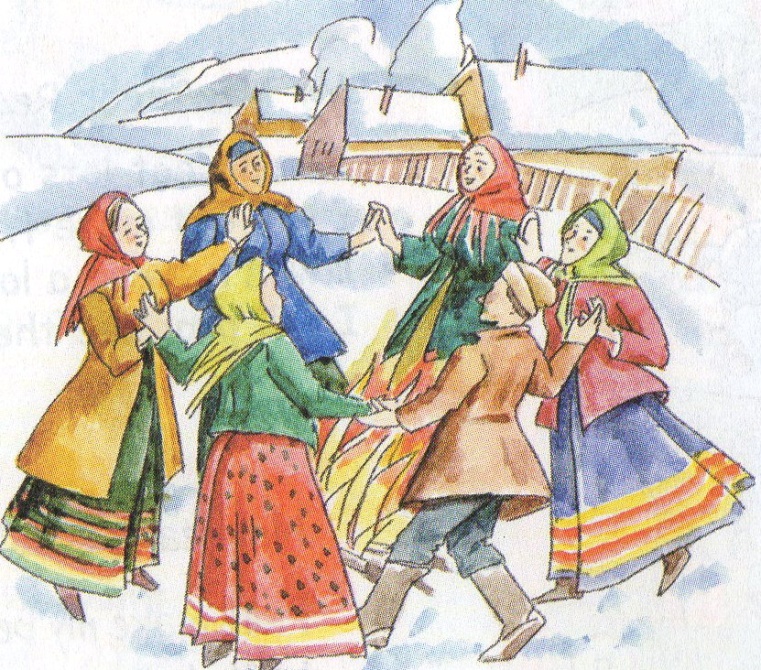 В Святочные вечера, собираясь в одной из изб, девушки гадали на суженого.
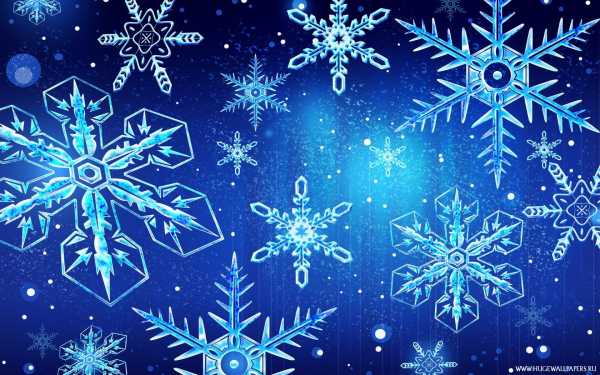 ''Раз в крещенский вечерок…''
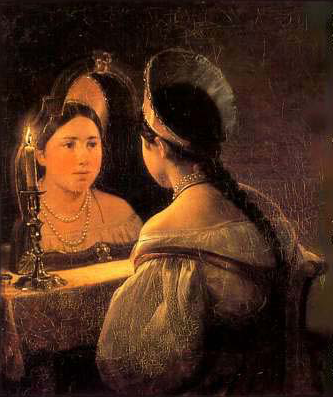 Раз в крещенский вечерок
Девушки гадали:
За ворота башмачок,
Сняв с ноги, бросали,
Снег пололи, под окном
Слушали, кормили
Святым курицу зерном,
Ярый воск топили.
В воду с чистою водой
Клали перстень золотой,
Серьги изумрудны,
Расстилали белый плат
И над чашей пели в лад
Песенки подблюдны.
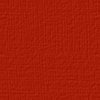 Особенно популярными были святочные гадания (с 7 по 19 января). Святки – особое время. Издавна на святках широко и открыто занимаются тем, что православие считает за грех, – гаданием. Гадание – опасная игра, всегда есть риск встретиться с какой-нибудь нечистью. Но на святках риск значительно меньше – "Христос родился, и вся нечистая сила хвост поджала, крутится без толку, повредить не может…" Во время святок различают "святые вечера"(7–13 января) – для веселых, смешных гаданий. И "страшные вечера" (14–19 января) для опасных рискованных гаданий. Самыми верными считаются гадания на Васильев вечер – канун 14 января, то есть на Старый Новый год.
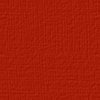 Счастливого Нового года!
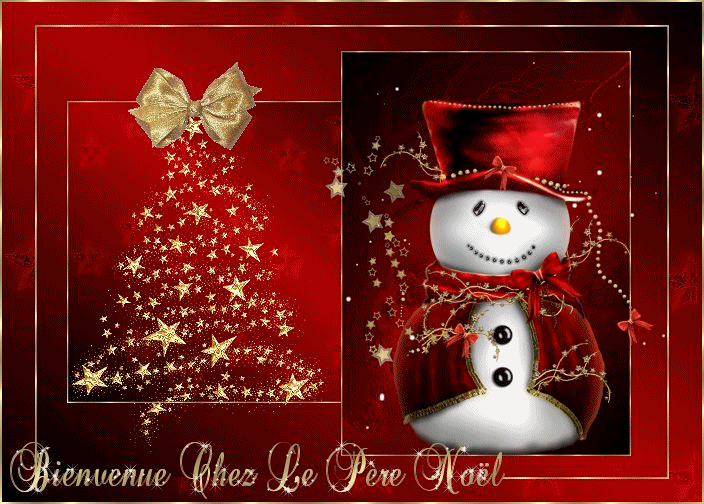 СПАСИБО ЗА ВНИМАНИЕ!
Выполнила: Синяк Анастасия Петровна